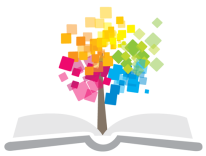 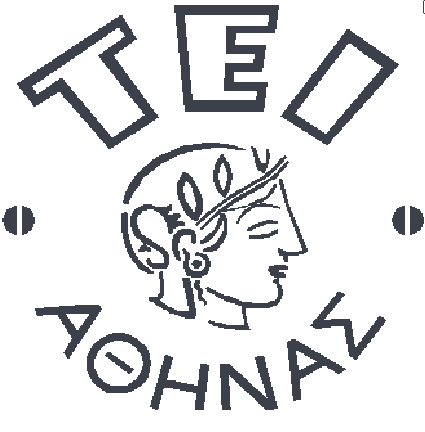 Ανοικτά Ακαδημαϊκά Μαθήματα στο ΤΕΙ Αθήνας
Αρχές Γενικής Λογιστικής
Ενότητα 7: Παράδειγμα για το Ημερολόγιο – Καθολικό - Ισοζύγιο
Κωνσταντίνος Πολίτης, Οικονομολόγος, MEd, MBA 
Καθηγητής  Εφαρμογών
Τμήμα Διοίκησης Τουριστικών Επιχειρήσεων
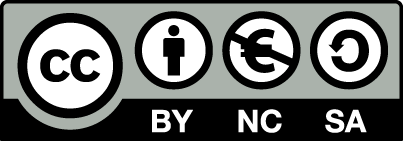 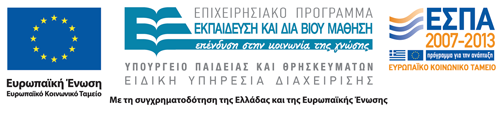 Παράδειγμα
Για την ίδρυση ξενοδοχειακής ατομικής επιχείρησης ο Α.Β. (1/1/2011) διαθέτει τα εξής περιουσιακά στοιχεία : Ακίνητο αξίας 500 και μετρητά 200. 
Στη συνέχεια  και κατά τη λειτουργία της διεξάγονται τα παρακάτω λογιστικά γεγονότα : 
Αγοράζονται τρόφιμα αξίας 50 το μισό με μετρητά και το μισό με πίστωση.
Από διανυκτερεύσεις πελατών εισπράττονται 40.
Πληρώνονται Γενικά έξοδα 20. 
Ζητείται : Α) Ο αρχικός ισολογισμός. Β) Η  παρακολούθηση των μεταβολών της περιουσίας με τη χρήση Ημερολογιακών εγγραφών . Γ) Το αποτέλεσμα της χρήσης. Δ) Ο τελικός Ισολογισμός.
Σημείωση: Οι αριθμοί εκφράζουν χιλιάδες Ευρώ.
1
Παράδειγμα (Λύση)
2
Ημερολόγιο
3
Ημερολόγιο και ημερολογιακές εγγραφές (1 από 4)
4
Ημερολόγιο και ημερολογιακές εγγραφές (2 από 4)
5
Ημερολόγιο και ημερολογιακές εγγραφές (3 από 4)
6
Ημερολόγιο και ημερολογιακές εγγραφές (4 από 4)
7
Ξενοδοχειακή επιχείρηση ΑΛΦΑΤελικός Ισολογισμός
8
Γενικό καθολικό (1 από 3)
9
Γενικό καθολικό (2 από 3)
10
Γενικό καθολικό (3 από 3)
11
Τέλος Ενότητας
Σας ευχαριστώ πολύ
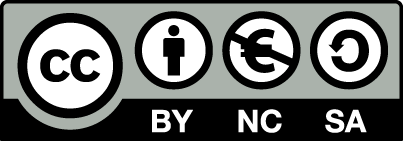 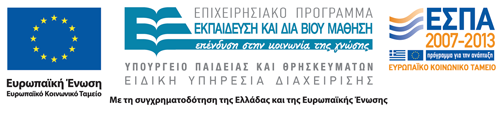 Σημειώματα
Σημείωμα Αναφοράς
Copyright Τεχνολογικό Εκπαιδευτικό Ίδρυμα Αθήνας, Κωνσταντίνος Πολίτης 2014. Κωνσταντίνος Πολίτης. «Αρχές Γενικής Λογιστικής. Ενότητα 7: Παράδειγμα για το Ημερολόγιο – Καθολικό - Ισοζύγιο». Έκδοση: 1.0. Αθήνα 2014. Διαθέσιμο από τη δικτυακή διεύθυνση: ocp.teiath.gr.
Σημείωμα Αδειοδότησης
Το παρόν υλικό διατίθεται με τους όρους της άδειας χρήσης Creative Commons Αναφορά, Μη Εμπορική Χρήση Παρόμοια Διανομή 4.0 [1] ή μεταγενέστερη, Διεθνής Έκδοση.   Εξαιρούνται τα αυτοτελή έργα τρίτων π.χ. φωτογραφίες, διαγράμματα κ.λ.π., τα οποία εμπεριέχονται σε αυτό. Οι όροι χρήσης των έργων τρίτων επεξηγούνται στη διαφάνεια  «Επεξήγηση όρων χρήσης έργων τρίτων». 
Τα έργα για τα οποία έχει ζητηθεί άδεια  αναφέρονται στο «Σημείωμα  Χρήσης Έργων Τρίτων».
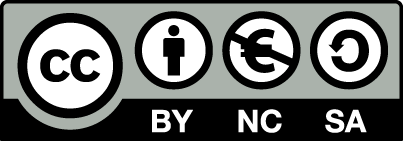 [1] http://creativecommons.org/licenses/by-nc-sa/4.0/ 
Ως Μη Εμπορική ορίζεται η χρήση:
που δεν περιλαμβάνει άμεσο ή έμμεσο οικονομικό όφελος από την χρήση του έργου, για το διανομέα του έργου και αδειοδόχο
που δεν περιλαμβάνει οικονομική συναλλαγή ως προϋπόθεση για τη χρήση ή πρόσβαση στο έργο
που δεν προσπορίζει στο διανομέα του έργου και αδειοδόχο έμμεσο οικονομικό όφελος (π.χ. διαφημίσεις) από την προβολή του έργου σε διαδικτυακό τόπο
Ο δικαιούχος μπορεί να παρέχει στον αδειοδόχο ξεχωριστή άδεια να χρησιμοποιεί το έργο για εμπορική χρήση, εφόσον αυτό του ζητηθεί.
Επεξήγηση όρων χρήσης έργων τρίτων
Δεν επιτρέπεται η επαναχρησιμοποίηση του έργου, παρά μόνο εάν ζητηθεί εκ νέου άδεια από το δημιουργό.
©
διαθέσιμο με άδεια CC-BY
Επιτρέπεται η επαναχρησιμοποίηση του έργου και η δημιουργία παραγώγων αυτού με απλή αναφορά του δημιουργού.
διαθέσιμο με άδεια CC-BY-SA
Επιτρέπεται η επαναχρησιμοποίηση του έργου με αναφορά του δημιουργού, και διάθεση του έργου ή του παράγωγου αυτού με την ίδια άδεια.
διαθέσιμο με άδεια CC-BY-ND
Επιτρέπεται η επαναχρησιμοποίηση του έργου με αναφορά του δημιουργού. 
Δεν επιτρέπεται η δημιουργία παραγώγων του έργου.
διαθέσιμο με άδεια CC-BY-NC
Επιτρέπεται η επαναχρησιμοποίηση του έργου με αναφορά του δημιουργού. 
Δεν επιτρέπεται η εμπορική χρήση του έργου.
Επιτρέπεται η επαναχρησιμοποίηση του έργου με αναφορά του δημιουργού
και διάθεση του έργου ή του παράγωγου αυτού με την ίδια άδεια.
Δεν επιτρέπεται η εμπορική χρήση του έργου.
διαθέσιμο με άδεια CC-BY-NC-SA
διαθέσιμο με άδεια CC-BY-NC-ND
Επιτρέπεται η επαναχρησιμοποίηση του έργου με αναφορά του δημιουργού.
Δεν επιτρέπεται η εμπορική χρήση του έργου και η δημιουργία παραγώγων του.
διαθέσιμο με άδεια 
CC0 Public Domain
Επιτρέπεται η επαναχρησιμοποίηση του έργου, η δημιουργία παραγώγων αυτού και η εμπορική του χρήση, χωρίς αναφορά του δημιουργού.
Επιτρέπεται η επαναχρησιμοποίηση του έργου, η δημιουργία παραγώγων αυτού και η εμπορική του χρήση, χωρίς αναφορά του δημιουργού.
διαθέσιμο ως κοινό κτήμα
χωρίς σήμανση
Συνήθως δεν επιτρέπεται η επαναχρησιμοποίηση του έργου.
16
Διατήρηση Σημειωμάτων
Οποιαδήποτε αναπαραγωγή ή διασκευή του υλικού θα πρέπει να συμπεριλαμβάνει:
το Σημείωμα Αναφοράς
το Σημείωμα Αδειοδότησης
τη δήλωση Διατήρησης Σημειωμάτων
το Σημείωμα Χρήσης Έργων Τρίτων (εφόσον υπάρχει)
μαζί με τους συνοδευόμενους υπερσυνδέσμους.